TKT 2025 – 4Changes to Design Review Procedure
A. Lorenz on behalf of Design Review Board
Topics
1. RSR – Resource & Schedule Requirement review

2. Sicherheitsanalyse (SA) vs. Gefährdungsbeurteilung (GB)

3. Aktualisierung VA DEA (Design- und Entwicklungsarbeiten)

4. Vorschau: Erstellung und Prüfung von Technischen Spezifikationen
TKT 05 Mai 2025 Adaptation DR Procedures
2
MPI für Plasmaphysik | W7-7X Design Review Board
Mitgliedschaft DRB
Neues Mitglied DRB: Victor Bykov (in E5-ENG/TE) 
Beurteilungen von Arbeitspakte / Projekte mit Auslegungen der Strukturmechanik bzw. Designanforderungen an Thermomechanik / Elektromagnetik
TKT 05 Mai 2025 Adaptation DR Procedures
3
MPI für Plasmaphysik | W7-7X Design Review Board
1. RSR – Resource & Schedule Requirement review
Ziel
RSR als transparente Basis des Design Review Prozesses
(NICHT Teil der DR Prozedur)

			

Motivation
„RSR-Schwäche“: Auf welcher Grundlage wurden die Ressourcen- und Terminanforderungen dargestellt? Mit welchem Designzustand startet das Projekt?
Verbesserung: 
RSR soll sich auf die Prüfung der Lastenhefte konzentrieren 
Reifegrad der Anforderungen 
(falls notwendig: Aussage zu Machbarkeit)
Maßnahmen
Aktualisierung Vorlage RSR Präsentation (28L7TE)
Aktualisierung Verfahrensanweisung RSR -
RSR
CDR
DDR
FDR
TKT 05 Mai 2025 Adaptation DR Procedures
4
MPI für Plasmaphysik | W7-7X Design Review Board
1. RSR: Aktualisierte Vorlage Präsentation (28L7TE)
Projektziele und Funktionskonzept
Projektumfang und -ziele
Schematische Darstellung der Hauptfunktionen, Komponenten und Anforderungen (entsprechend dem Entwurf des Lastenheftes)
Technische und organisatorische Randbedingungen
Wichtige technische Schnittstellen zu bestehenden Anlagen
Portbelegung (Port wurde auf Nutzbarkeit geprüft und mit E5-Dev/DO/CM reserviert (Configuration Management?)
Bedarf für In-Vessel-Montagezugang, technische Randbedingungen für Montage
Sicherheitsrelevanz / Betriebsrelevanz (z.B. erfordert Integration in cSS, überwacht W7-X Betriebssicherheit, keine Relevanz)
Organisatorische Randbedingungen (relevante Details zu Kooperationen, Finanzierung, Dissertationsprojekte, sonstige externe Einflüsse)
Projektreife und spezifische Risiken
Reifegrad der Anforderungsdefinition
Aktueller Entwicklungsstand (z.B. Ideenphase, Konzeptentwurfsphase, erforderliche Machbarkeitsstudien, Technologieentwicklung, Schritte zum CDR)
Spezifische Risiken (z.B. Material- oder technische Grenzen, besondere Ressourcenanforderungen, Auswirkungen auf Betrieb oder andere Anlagen)
Bedarf an Ressourcen
Geschätzter Bedarf an internen Ressourcen (eigene Abteilung, E5-Eng/DE, E5-Eng/EA, E5-Eng/Sup, OP-TH, OP-CoDaC, FM, QM)
Zusammenfassung Finanzplanung (Schätzungen für Gesamtprojektkosten, jährlichen Mittelfluss, Kosten für laufenden Betrieb, spezifische Budgetrisiken)
Zeitplan
Entwurf Zeitplanung (Erstbetriebsphase, Projektmeilensteine einschl. Entwurfsprüfungen, Beschaffungen mit langer Vorlaufzeit, Bedarfstermine 
Integrierte Zeit- und Finanzplanung im MS-Project-Format (Entwurf WBS in der Sitzung vorgestellt)
6. Prioritätsvorschlag (sicherheitsrelevant/unverzichtbar für den Betrieb/ Beitrag zu wichtigem wissenschaftlichen Ziel; Begründung für die Priorität)
TKT 05 Mai 2025 Adaptation DR Procedures
5
MPI für Plasmaphysik | W7-7X Design Review Board
2. Sicherheitsanalyse (SA) vs. Gefährdungsbeurteilung (GB)
Motivation:
GB für Anlagen nicht mehr erforderlich  GB für Tätigkeiten an der Anlage notwendig
Unterschiedliche Risikomatrizen SA und GB für Nichtexperten schwer nachvollziehbar  Mehraufwand
Zeitpunkt der Erstellung der GB oft zu spät: 
verzögert das Commissioning (oder z.B. Betrieb, Wartung, usw)
Gegenmaßnahmen aus der Not geboren; 

Ziel
Vereinheitlichung Methodik für Risikobewertung; 
Verbesserung Zeitpunkt GB Erstellung – Integration in DR Prozedur

Maßnahmen
Folien 7-12 dieser Präsentation
TKT 05 Mai 2025 Adaptation DR Procedures
6
MPI für Plasmaphysik | W7-7X Design Review Board
2. Sicherheitsanalyse vs. GefährdungsbeurteilungGemeinsamkeiten
Zielstellung hinter beiden Dokumenten:
systematisch geführte Analyse der Gefahren und Gefährdungen
Bewertung dieser potentiellen Gefahren und Gefährdungen und 				stetiger Prozess
Festlegung von Maßnahmen zur Risikoreduktion auf tolerierbares Maß

Bewertung der Gefährdungen erfolgt mittels identischer Risikomatrix für SA und GB 
(Vorlagen noch in Arbeit bei E5-DEV/DO-DS, bitte aktuell gültige Vorlagen verwenden)

Maßnahmen der Risikoreduktion (S  T  O  P);
Substitution (Vermeidung der Gefährdung durch andere Designlösung)
Technische
Organisatorische 
Persönliche (PSA)
TKT 05 Mai 2025 Adaptation DR Procedures
7
MPI für Plasmaphysik | W7-7X Design Review Board
Sicherheitsanalyse (SA) vs. Gefährdungsbeurteilung (GB)Inhaltliche Abgrenzung
TKT 05 Mai 2025 Adaptation DR Procedures
8
MPI für Plasmaphysik | W7-7X Design Review Board
Sicherheitsanalyse vs. GefährdungsbeurteilungAnwendungsbereich - in welchen Fällen ist eine SA bzw. GB zu erstellen?
TKT 05 Mai 2025 Adaptation DR Procedures
9
MPI für Plasmaphysik | W7-7X Design Review Board
Sicherheitsanalyse vs. Gefährdungsbeurteilungkonkrete Auswirkungen für Design Reviews ab 12. Mai 2025
Integration GB in typischen Projektablauf (schematisch)
TKT 05 Mai 2025 Adaptation DR Procedures
10
MPI für Plasmaphysik | W7-7X Design Review Board
Sicherheitsanalyse vs. GefährdungsbeurteilungBeispiel 1: Druckbehälter
TKT 05 Mai 2025 Adaptation DR Procedures
11
MPI für Plasmaphysik | W7-7X Design Review Board
Sicherheitsanalyse vs. GefährdungsbeurteilungBeispiel 2: Schaltschrank
TKT 05 Mai 2025 Adaptation DR Procedures
12
MPI für Plasmaphysik | W7-7X Design Review Board
Sicherheitsanalyse vs. GefährdungsbeurteilungBeispiel 3: Aktuelles Projekt P210; Powder Dropper
TKT 05 Mai 2025 Adaptation DR Procedures
13
MPI für Plasmaphysik | W7-7X Design Review Board
3. Aktualisierung VA DEA (Design- und Entwicklungsarbeiten)
Ziel
Aktualisierung Verfahrensanweisung DEA (2AL43M)
Motivation
Anpassung an Organisationsänderungen seit W7-X Completion
Integration der “lessons learned” 
Umsetzung
Erfahrungen der letzten Jahre integriert (Definition DEA, Lastenheft, FDR)
Prozedere TS Erstellung, Prüfung und Freigabe
Aktualisierung CN-Regelung zur Einberufung des Design Review Board

To Do: Aktualisierung der Formatvorlage für die Checkliste
Aktualisierung entsprechend VA 
Sonderfreigaben
Überprüfung Design auf Störanfälligkeit bei schnellen Ionenverlusten
TKT 05 Mai 2025 Adaptation DR Procedures
14
MPI für Plasmaphysik | W7-7X Design Review Board
Wichtigste Aktualisierungen in VA DEA
1. Hintergrund und Zielsetzung
2. Anwendungsbereich
3. Verantwortlichkeiten
4. Inhalte zur Verfahrensanweisung
4.1. Definition der Design- und Entwicklungsarbeiten (Ausgangspunkt)
4.2. Durchführung der Design- und Entwicklungsarbeiten
4.3. Phasen der Design- und Entwicklungsarbeiten
4.3.1. Konzept-Design und Concept Design Review – CDR 
4.3.2. Entwicklungsdesign und Developed Design Review – DDR 
4.3.3. Fertigungsdesign/Umsetzung der Lösung und Final Design Review – FDR
4.3.4. Änderungen des Entwicklungsablaufs
4.4. Änderungen während der Design- und Entwicklungsarbeiten
5. Dokumentation
6. Mitgeltende Unterlagen
7. Anhang: Design Review Prozess
TKT 05 Mai 2025 Adaptation DR Procedures
15
MPI für Plasmaphysik | W7-7X Design Review Board
Zu 3. Verantwortlichkeiten
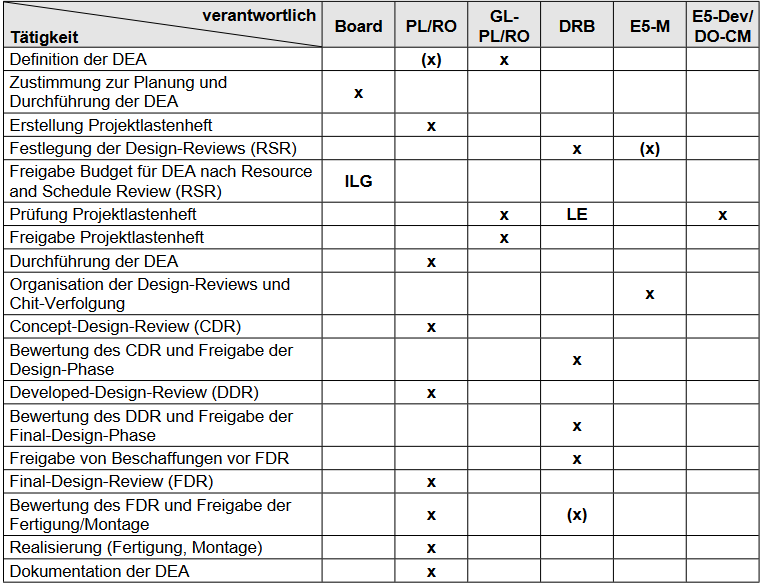 Integration von Lastenheft in DEA






Präzisierung FDR
MPI für Plasmaphysik | W7-7X Design Review Board
TKT 05 Mai 2025 Adaptation DR Procedures
16
Zu 4.1 Definition der Design- und Entwicklungsarbeiten (DEA)
Auszug aus 4.1:



E5-M prüft und koordiniert Entscheidung:
Umfangreiche Änderungen – Zuweisung eigenes Projekt, das entsprechend der VA DEA bearbeitet wird.
Ggf. sind Design Reviews während Umsetzung der CN erforderlich
(auch teilweise) Neukonstruktionen (an bestehenden Anlagen) fallen in Kompetenzbereich des DRB.
Beispiel: 
CN für Änderung der HE-Tauglichkeit (d.h. thermomechanischen Auslegung) der Diagnostik A  CN mit einem einzigem Arbeitspaket „Durchführung der Entwicklungsarbeiten und Integration in den W7-X“  intransparent !
Was gehört dazu und übersteigt mit Sicherheit den Rahmen einer CN
Design, Beurteilung des Designs, Berücksichtigung aller technischen Richtlinien, Herstellung, Integration, Montagen, Tests, etc. sind typische Aufgaben eines Designprozesses.
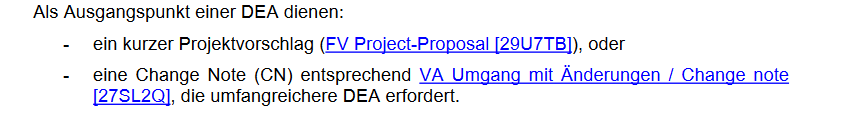 TKT 05 Mai 2025 Adaptation DR Procedures
17
MPI für Plasmaphysik | W7-7X Design Review Board
Zu Aktualisierung der finalen Designphase bis FDR
Phase nach dem DDR: Erstellung endgültiger Modelle, Zeichnungen, Fertigung- und Montageunterlagen.
Das Final-Design-Review (FDR) markiert das Ende dieser Phase. 
speziell ausgewiesenes Meeting des Projektteams unter Leitung des PL (RO) statt. 
Freigabe der detaillierten, geprüften Lösungen anhand der erstellten Unterlagen
Dokumentation: Ergebnisse und Festlegungen im FDR Protokoll (FV [2ARTEZ]) mit DRB-Freigabeumlauf
Das heißt:
Alle chits müssen abgearbeitet sein; aktualisierte chit list wird vorgelegt.
Fertigungszeichnungen geprüft (Auftraggeber, 2. Konstrukteur und QM-Schweißaufsicht) und freigegeben.
Nach FDR verbleibende zu klärende Sachverhalte (z.B. Betriebseinschränkungen, ausstehende Unterlagen) 
PL/RO legt entsprechende Maßnahmen, Verantwortlichkeiten und Termine fest. 
Übertragung in weiterführenden Prozess (z.B. QAAP, CAT, CN, QAB, BSK).
TKT 05 Mai 2025 Adaptation DR Procedures
18
MPI für Plasmaphysik | W7-7X Design Review Board
The end
TKT 05 Mai 2025 Adaptation DR Procedures
19
MPI für Plasmaphysik | W7-7X Design Review Board
Vorschau Anpassung Prozedere Technische Spezifikationen
Anpassung der Verantwortlichkeiten für Erstellung und Prüfung von Technische Spezifikation
In Abstimmung mit RO / PL kann Erstellung durch Konstrukteur (E5-ENG/DE) erfolgen 
Prüfung der TS durch GL, W7-X QA (E5-M setzt ggf. weitere Prüfer ein)
Genehmigung durch E5-M;
Vereinfachung für Beschaffung bei Fertigungsaufträgen < 30.000,- EUR
TKT 05 Mai 2025 Adaptation DR Procedures
20
MPI für Plasmaphysik | W7-7X Design Review Board